CHÀO MỪNG CÁC EM ĐẾN 
VỚI BÀI HỌC HÔM NAY
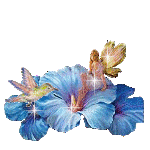 Trong Vật lí, quãng đường S (tính bằng mét) của một vật rơi tự do được cho bởi công thức S = 4,9t2, trong đó t là thời gian rơi (tính bằng giây). Hỏi sau bao nhiêu giây thì vật sẽ chạm đất nếu được thả rơi tự do từ độ cao 122,5 mét?
CHƯƠNG III
CĂN BẬC HAI VÀ CĂN BẬC BA

BÀI 7: CĂN BẬC  HAI VÀ CĂN THỨC BẬC HAI
NỘI DUNG BÀI HỌC
CĂN BẬC HAI
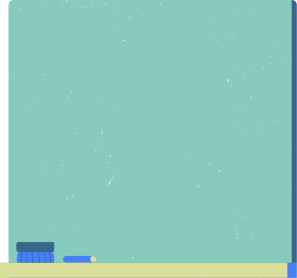 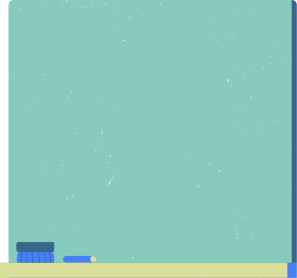 1
2
CĂN THỨC BẬC HAI
1. CĂN BẬC  HAI 

Tìm hiểu khái niệm căn bậc hai
Tìm các số thực x sao cho x2 = 49.
Giải:
Ta có:	x2 = 49
		x2 = 72 = (–7)2
Suy ra 	x = 7 hoặc x = –7.
Vậy 	x ∈ {7; –7}.
a.
HĐ 1
Căn bậc hai của số thực không âm a là số thực x 
sao cho x2 = a.
Ví dụ 1: Tìm căn bậc hai của 25.
  Giải: 
Ta có			
Nên 25 có hai căn bậc hai là 5 và -5.
?
Tìm các căn bậc hai của mỗi số sau:
a) 81
Các căn bậc hai của 81 là 9 và – 9.
Vì – 0,01 < 0 nên không có căn bậc hai.
b) – 0,01
Các căn bậc hai của        là           và
Căn bậc hai của 0 là 0.
c) 0
d)
Căn bậc hai của số thực không âm a là số thực x 
sao cho x2 = a.
Nhận xét:
- Số âm không có căn bậc hai.
- Số 0 có một căn bậc hai duy nhất là 0.
Số dương a có đúng hai căn bậc hai đối nhau 
là          và          .
Luyện tập 1:
Tìm căn bậc hai của 121.
Giải:
Ta có                 
Nên 121 có hai căn bậc hai là 11 và –11.
Tính căn bậc hai của một số bằng máy tính cầm tay

	Để tính các căn bậc hai của một số 𝑎 > 0, chỉ cần tính      . 
	Có thể dễ dàng làm điều này bằng cách sử dụng MTCT.
Tính căn bậc hai của một số bằng máy tính cầm tay
Ví dụ 2: 
Sử dụng MTCT, tính căn bậc hai của 11,1 (làm tròn 
đến chữ số thập phân thứ hai).
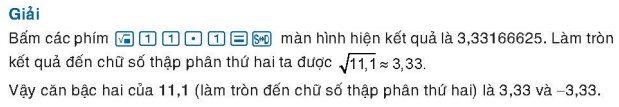 Tính căn bậc hai của một số bằng máy tính cầm tay
 

Sử dụng MTCT tìm căn bậc hai của          (làm tròn 
đến chữ số thập phân thứ hai).
Luyện tập 2:
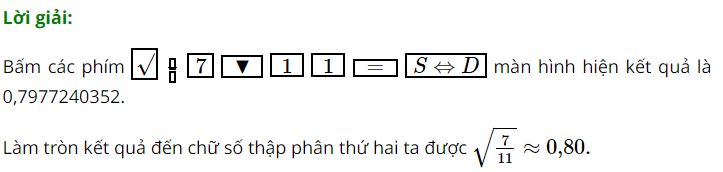 HĐ 2:
Tính và so sánh         và |a| trong mỗi trường hợp sau:
a) a = 3;			b) a = –3.
Giải:
a) Ta có:                         
	Vậy                              
b) Ta có                           
Vậy
Tính chất của căn bậc hai
                 với mọi số thực a.

Ví dụ 3: Không sử dụng máy tính cầm tay, tính:
a) Không sử dụng MTCT, tính: 
 b) So sánh 3 với          bằng hai cách:
– Sử dụng MTCT;
– Sử dụng tính chất của căn bậc hai số học đã học ở lớp 7:
 Nếu 0 ≤ a < b thì                        .
Luyện tập 3:
a) Không sử dụng MTCT, tính: 


Giải:
a) Ta có:
⦁ 

⦁
Luyện tập 3:
Luyện tập 3:
b) So sánh 3 với          bằng hai cách:
– Sử dụng MTCT;
– Sử dụng tính chất của căn bậc hai số học đã học ở lớp 7:
 Nếu 0 ≤ a < b thì                 .
Giải:
b) Cách 1. Sử dụng MTCT:
Ta có
Vì 3,16 > 3
b) So sánh 3 với          bằng hai cách:
– Sử dụng MTCT;
– Sử dụng tính chất của căn bậc hai số học đã học ở lớp 7:
 Nếu 0 ≤ a < b thì                 .
Giải:
Luyện tập 3:
b) Cách 2. Sử dụng tính chất 
Ta có      
Mà 0 < 9 < 10 
Do đó
2. CĂN THỨC BẬC HAI
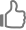 Sáng mai cô Ngọc có dạy nhóm KHTN ở nhà cô, có bạn nào học thì học nhé, cô Ngọc dạy phần vật lí và hóa học luôn nhen.
19:50
/-strong
/-heart
:>
:o
:-((
:-h
Viết biểu thức tính độ dài cạnh huyền BC của tam giác vuông ABC, biết AC = 3 cm và AC = x cm.
Giải:
  Áp dụng định lí Pythagore vào tam giác ABC vuông 
tại A ta có:

Do đó 				 
Vậy
HĐ 3:
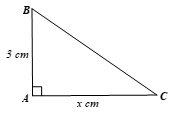 2. Căn thức bậc hai

Căn thức bậc hai là biểu thức có dạng       , trong đó A là một biểu thức đại số. 
A được gọi là biểu thức lấy căn hoặc biểu thức dưới dấu căn.

Ví dụ:  
                             là các căn thức bậc hai.
HĐ 4:
Cho biểu thức              
a) Tính giá trị của biểu thức tại x = 5.
b) Tại x = 0 có tính được giá trị của biểu thức không? Vì sao?
Giải:
a) Thay x = 5 vào biểu thức                       , ta được:

Vậy C = 3 khi x = 5.
HĐ 4:
Cho biểu thức              
a) Tính giá trị của biểu thức tại x = 5.
b) Tại x = 0 có tính được giá trị của biểu thức không? Vì sao?
Giải:
b) Thay x = 0 vào biểu thức dưới dấu căn của biểu thức C, ta được:
Mà một số âm không có căn bậc hai số học.
Vậy tại x = 0 ta không tính được giá trị của biểu thức C.
Điều kiện xác định của căn thức bậc hai
      

	xác định khi A lấy giá trị không âm 
Ta nói              là điều kiện xác định của        .
Ví dụ 4:
Cho căn thức         
Tìm điều kiện xác định của căn thức.
Tính giá trị của căn thức tại x = 0 và x = 4
Giải:
Điều kiện xác định của            
Hay  
Suy ra
Ví dụ 4:
Cho căn thức         
Tìm điều kiện xác định của căn thức.
Tính giá trị của căn thức tại x = 0 và x = 4
Giải:
b) Thay  𝑥 = 0 (𝑡/𝑚 điều kiện) vào căn thức ta có:

Thay  𝑥 = 4 (𝑡/𝑚 điều kiện) vào căn thức ta có:
Luyện tập 4:
Cho căn thức       
Tìm điều kiện xác định của căn thức.
Tính giá trị của căn thức tại x = 2.
Giải:
Điều kiện xác định của        
Hay  
Suy ra
b) Thay  𝑥 = 2 (𝑡/𝑚 điều kiện) vào căn thức ta có:
Hằng đẳng thức 

A là một biểu thức, ta có:
Với              ta có            ;
           


Ví dụ 5: Với          , ta có               . 
Do đó
Luyện tập 5:
a) Rút gọn biểu thức                ,   (𝑥<0).
b) Rút gọn và tính giá trị của biểu thức                                      tại x = –2,5.
Giải:
Vì                nên              .
 Do đó                     

Khi đó, 

b) Ta có:
Tại x = –2,5, ta có giá trị của biểu thức trên là:
–2,5 + |2.(–2,5) – 1| = –2,5 + |–6| = –2,5 + 6 = 3,5.
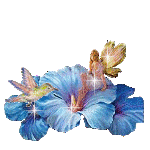 Trong Vật lí, quãng đường S (tính bằng mét) của một vật rơi tự do được cho bởi công thức S = 4,9t2, trong đó t là thời gian rơi (tính bằng giây). Hỏi sau bao nhiêu giây thì vật sẽ chạm đất nếu được thả rơi tự do từ độ cao 122,5 mét?
Vận dụng:
Vận dụng:
a) Viết công thức tính thời gian t (giây) cần thiết để vật rơi được quãng đường S (mét).
b) Sử dụng công thức tìm được trong câu a, hãy trả lời câu hỏi trong tình huống mở đầu.
Giải:
Từ công thức S = 4,9t2, suy ra                
Nên                 (giây) (do t > 0).
Vậy công thức tính thời gian t (giây) cần thiết để vật rơi được quãng đường S (mét) là 
b) Quãng đường vật rơi tự do từ độ cao 122,5 mét đến khi chạm đất là 122,5 mét.
Theo câu a, ta có
Vậy sau 5 giây thì vật sẽ chạm đất nếu được thả rơi tự do từ độ cao 122,5 mét.
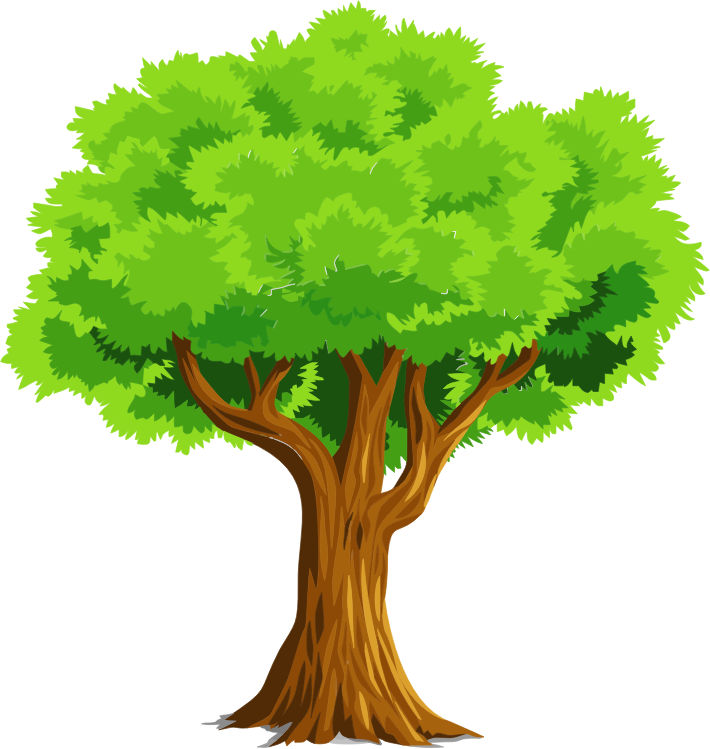 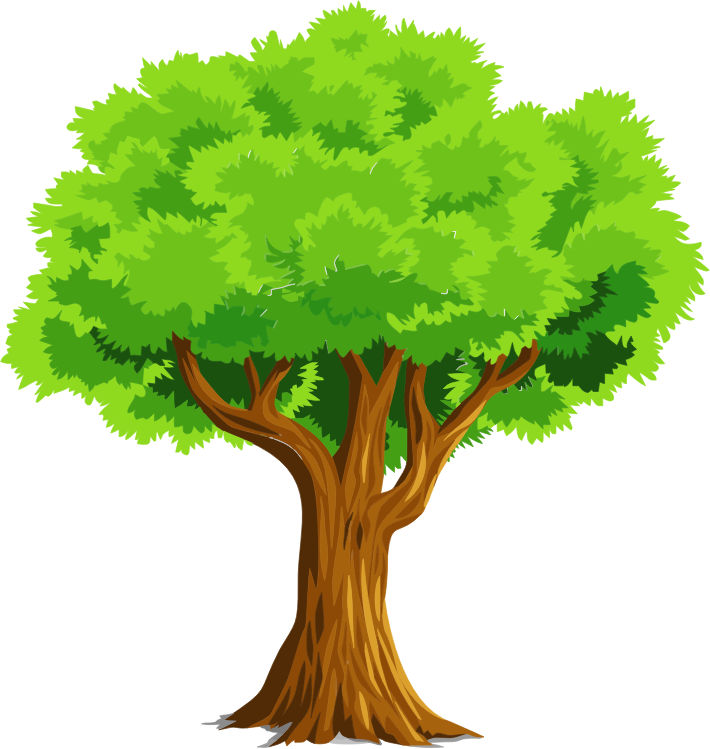 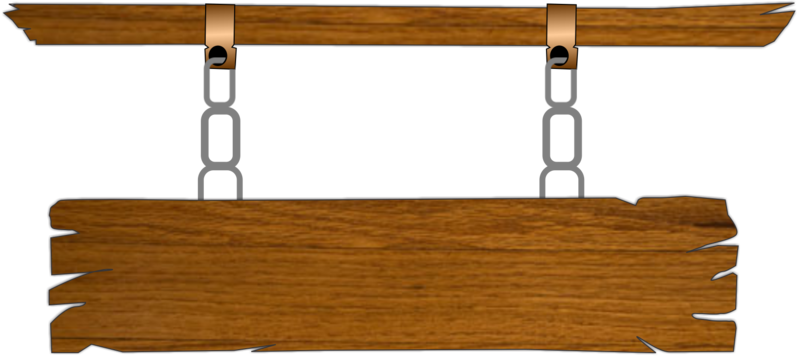 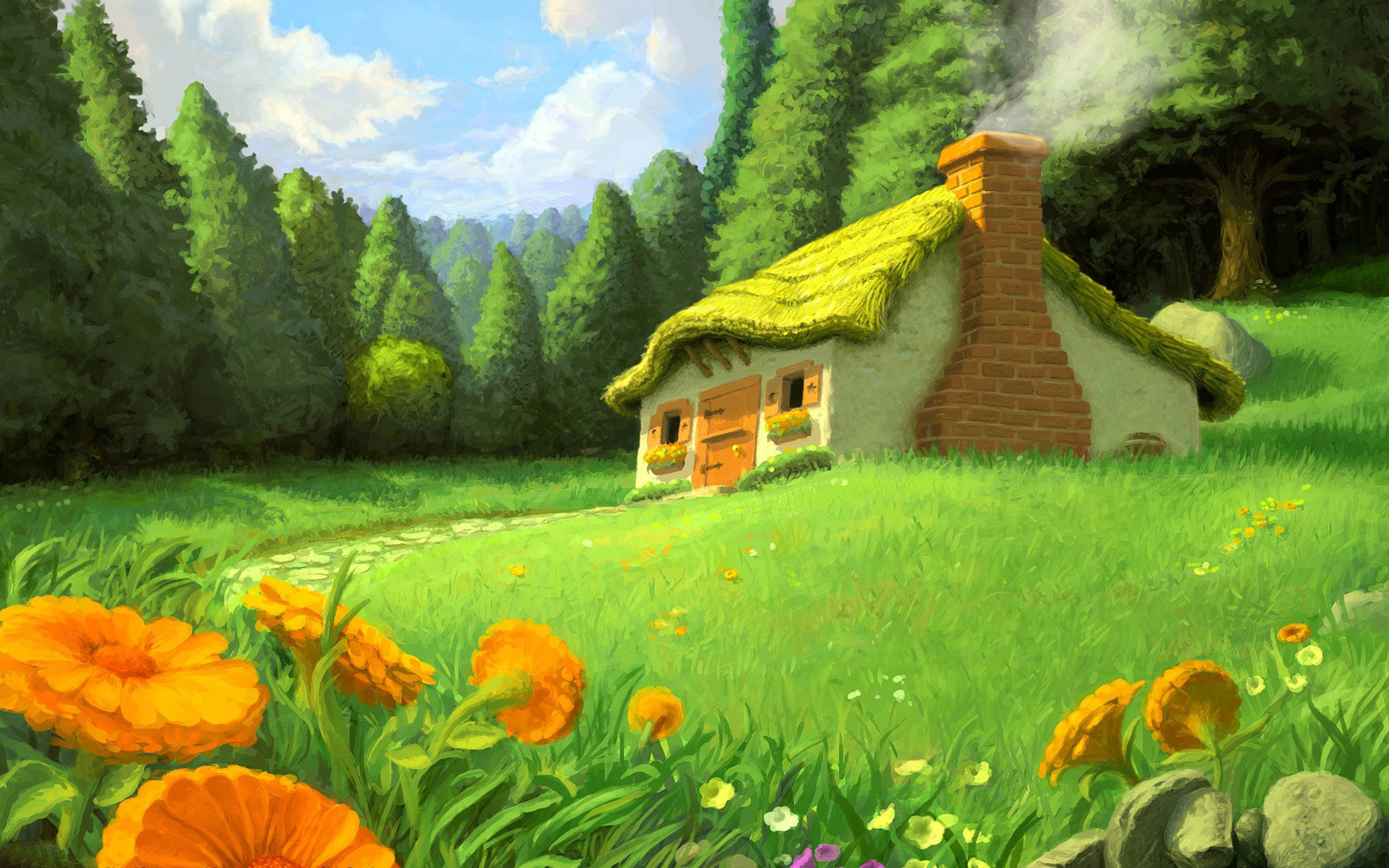 CHƠI TRỐN TÌM 
CÙNG BẠCH TUYẾT VÀ 7 CHÚ LÙN
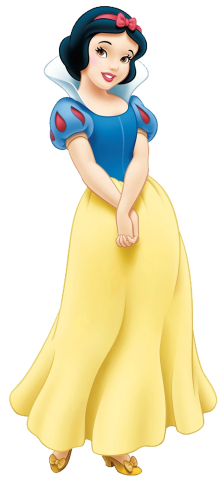 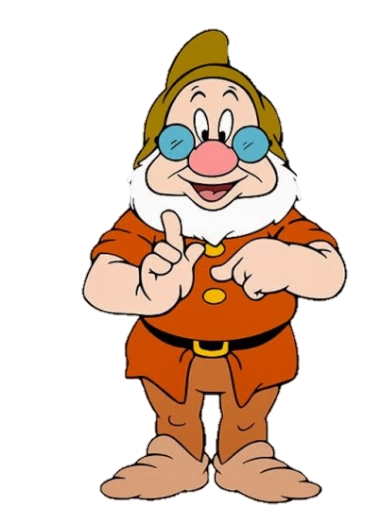 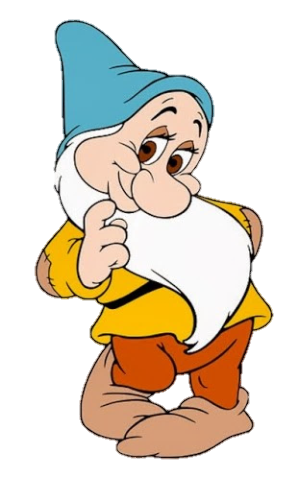 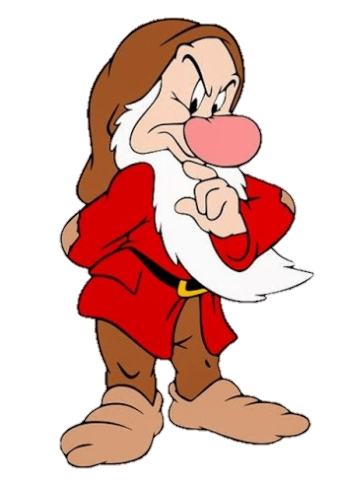 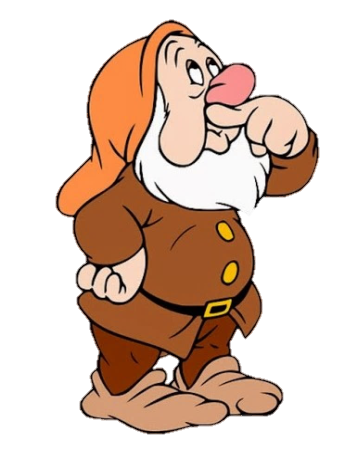 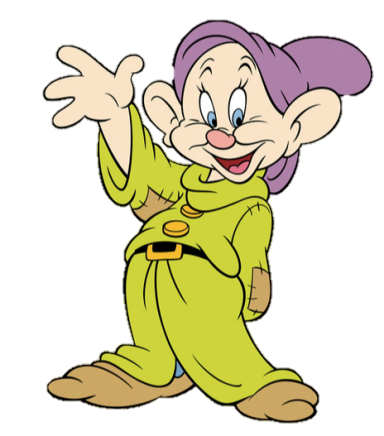 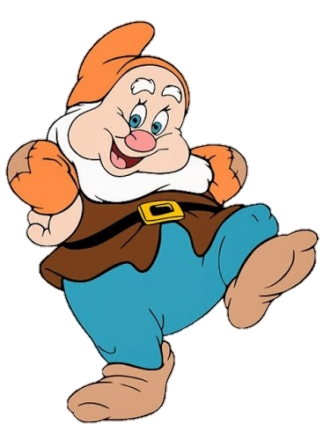 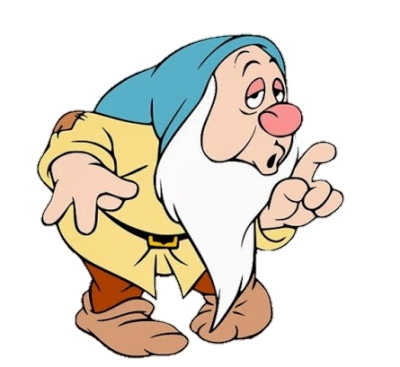 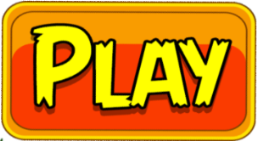 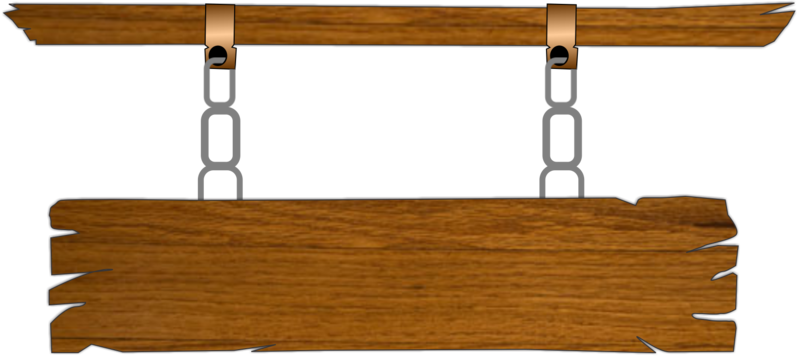 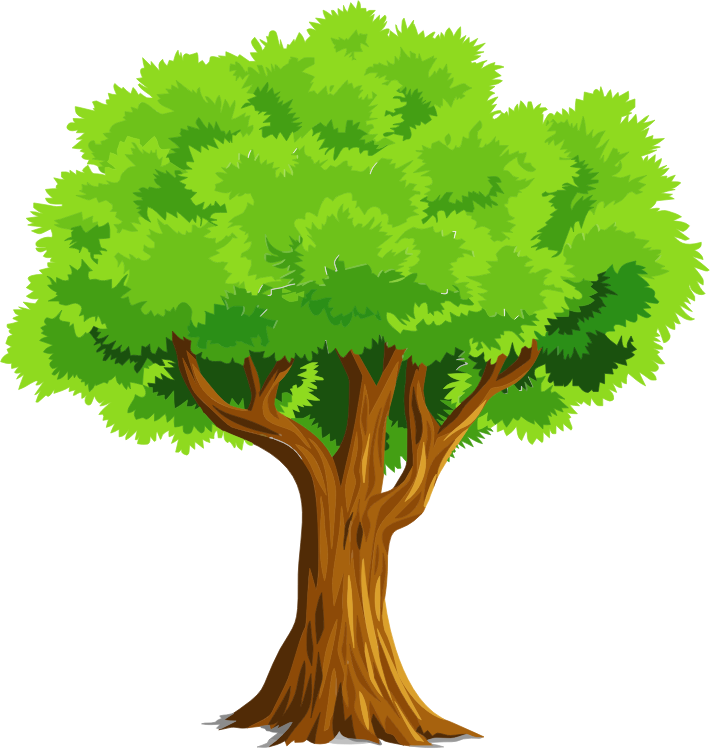 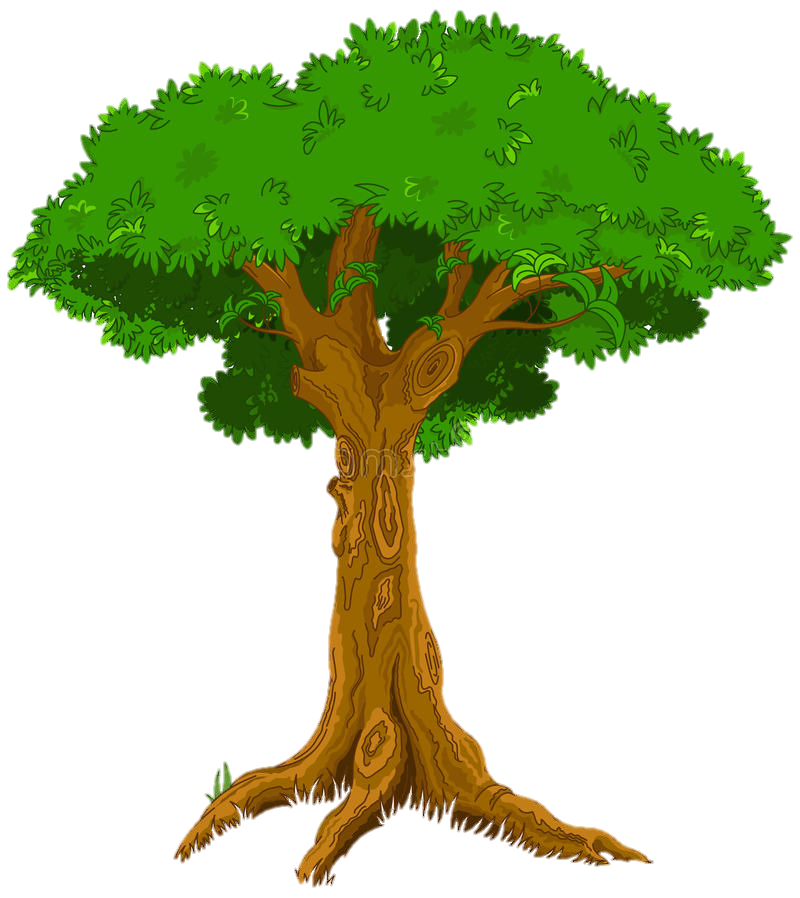 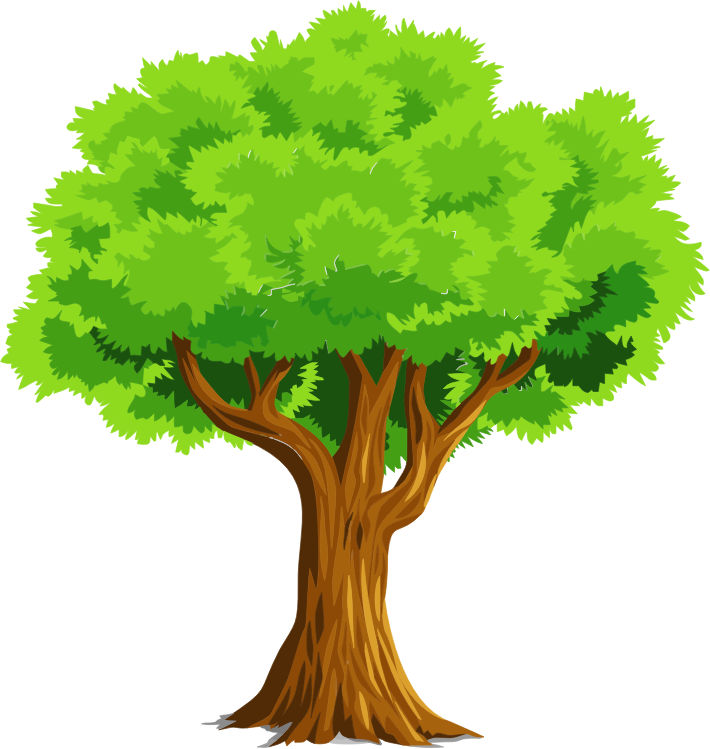 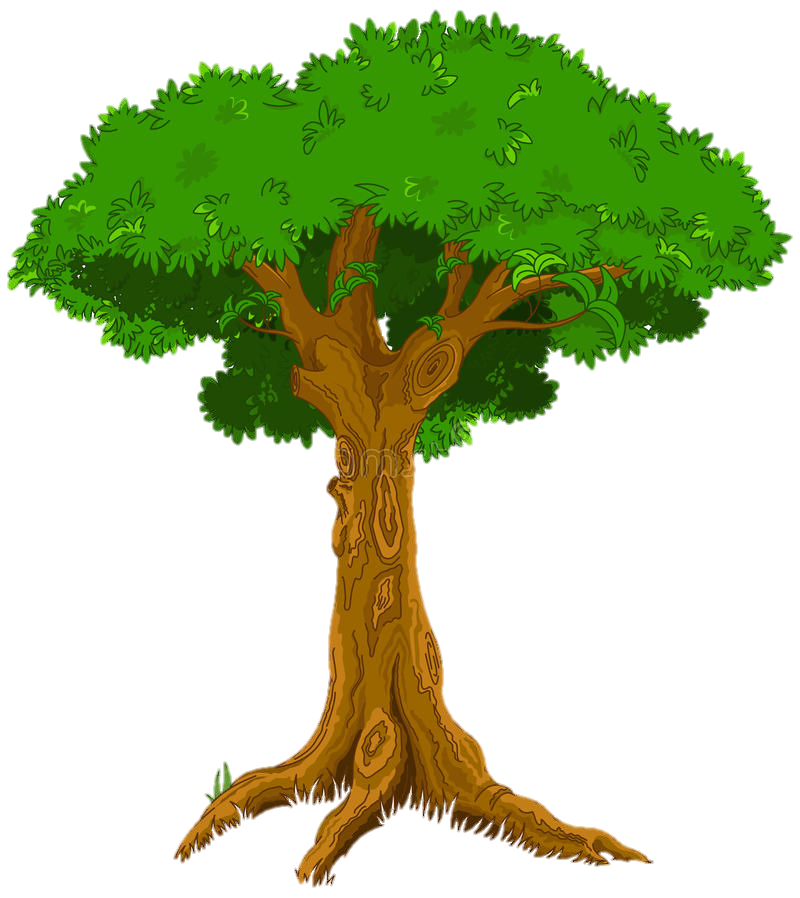 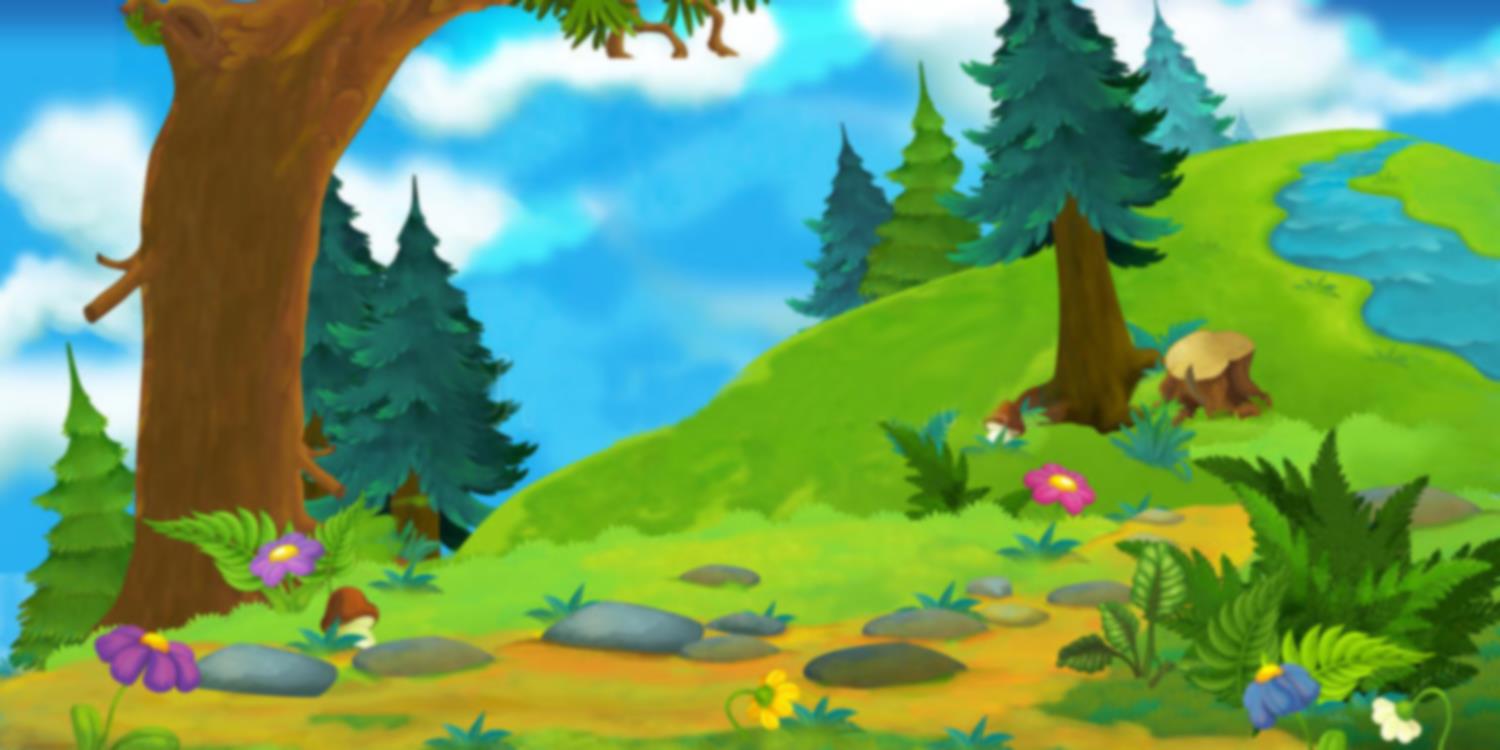 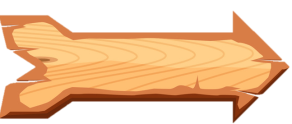 Tìm căn bậc hai của 49
A.-4 và 4
C.-6 và 6
D. -7 và 7
B.-5 và 5
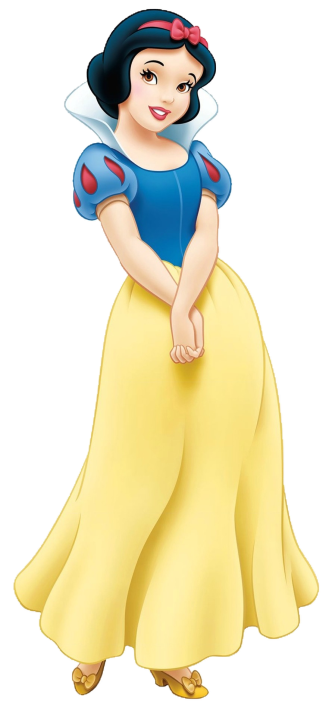 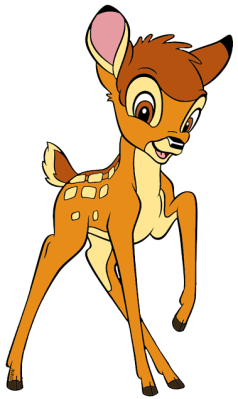 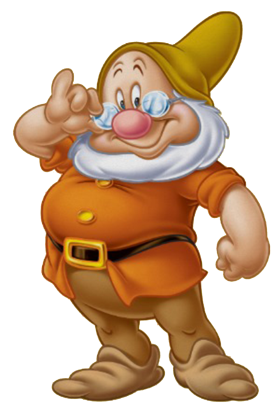 ĐÚNG RỒI
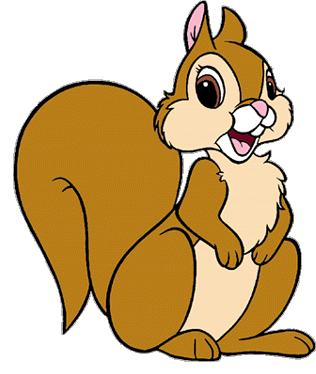 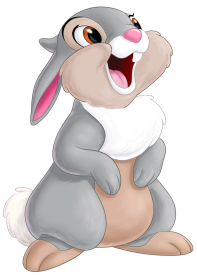 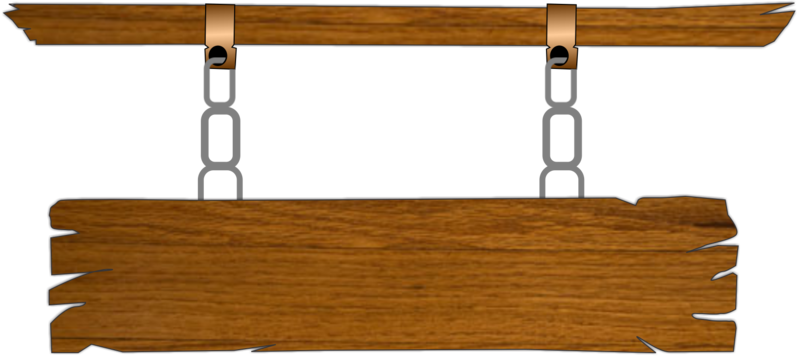 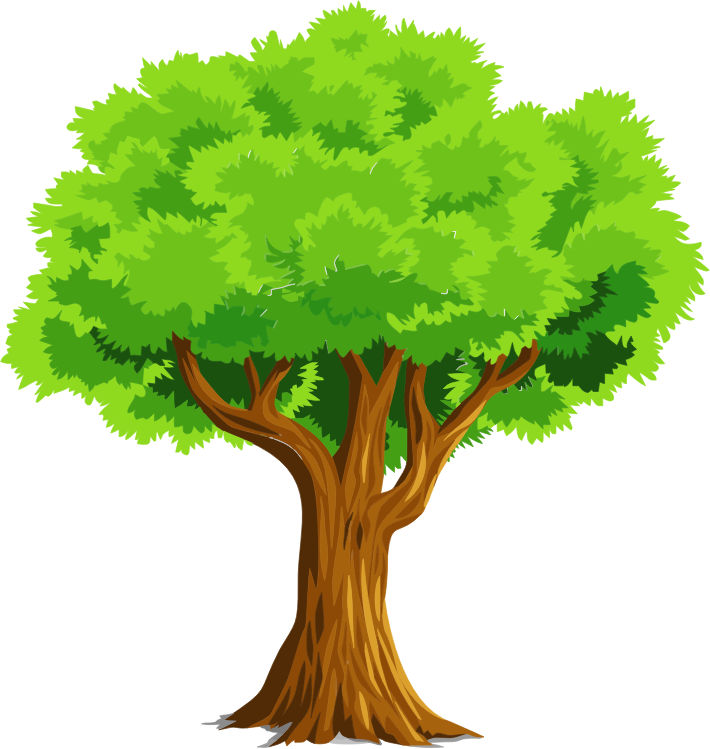 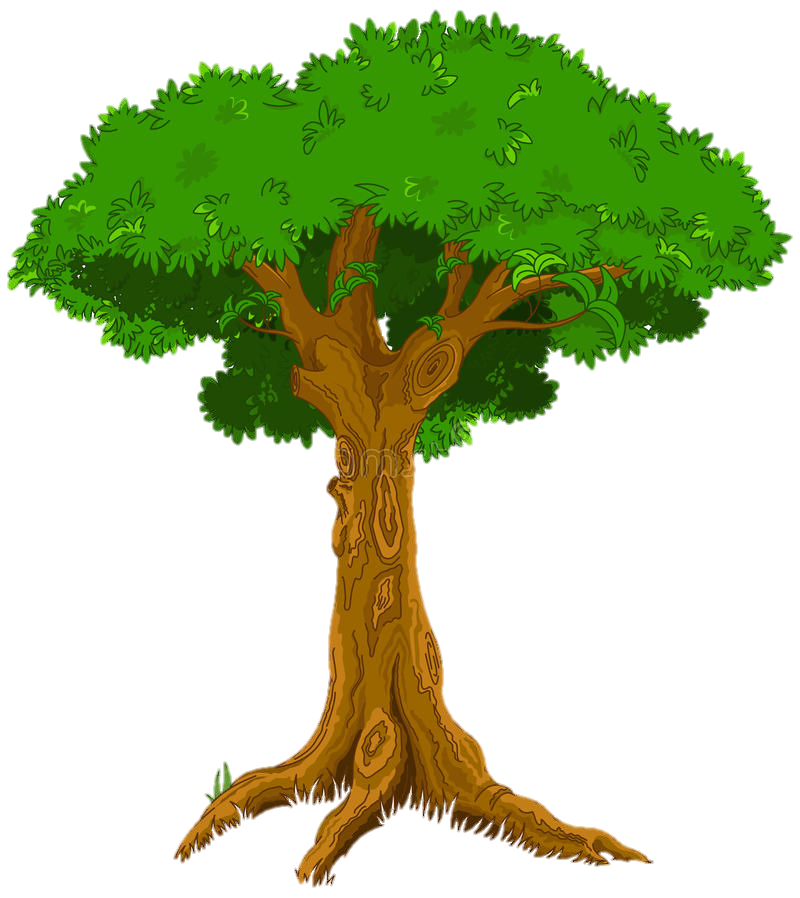 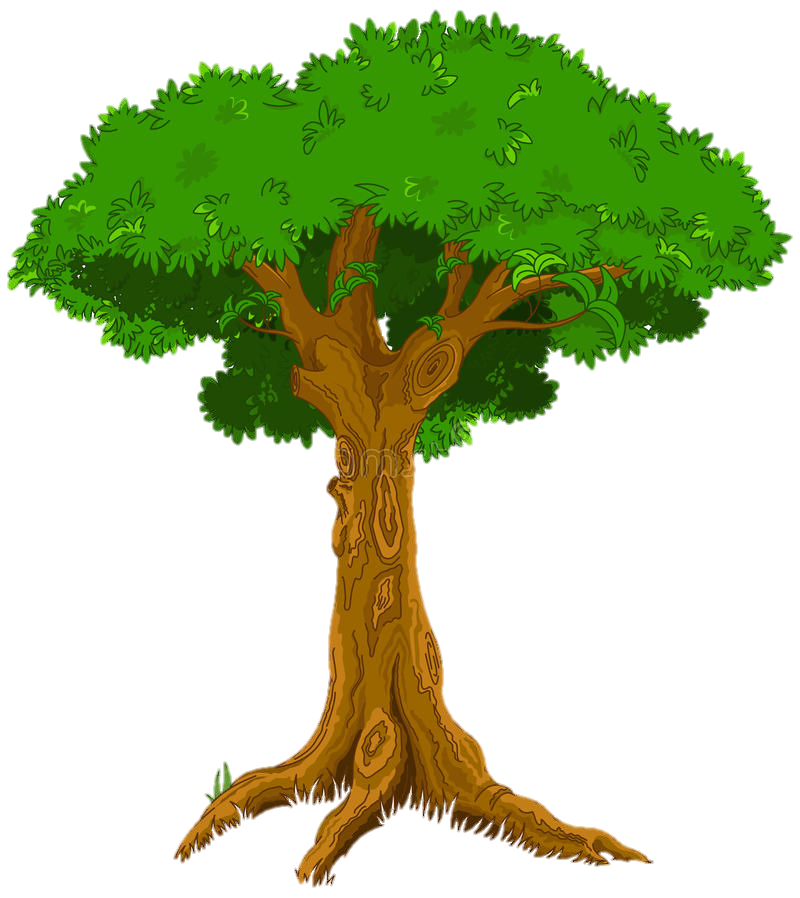 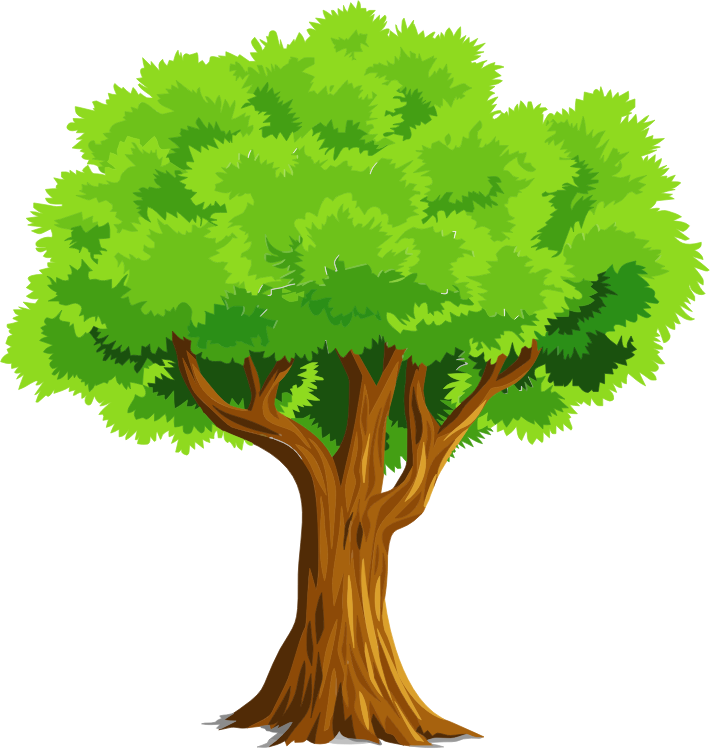 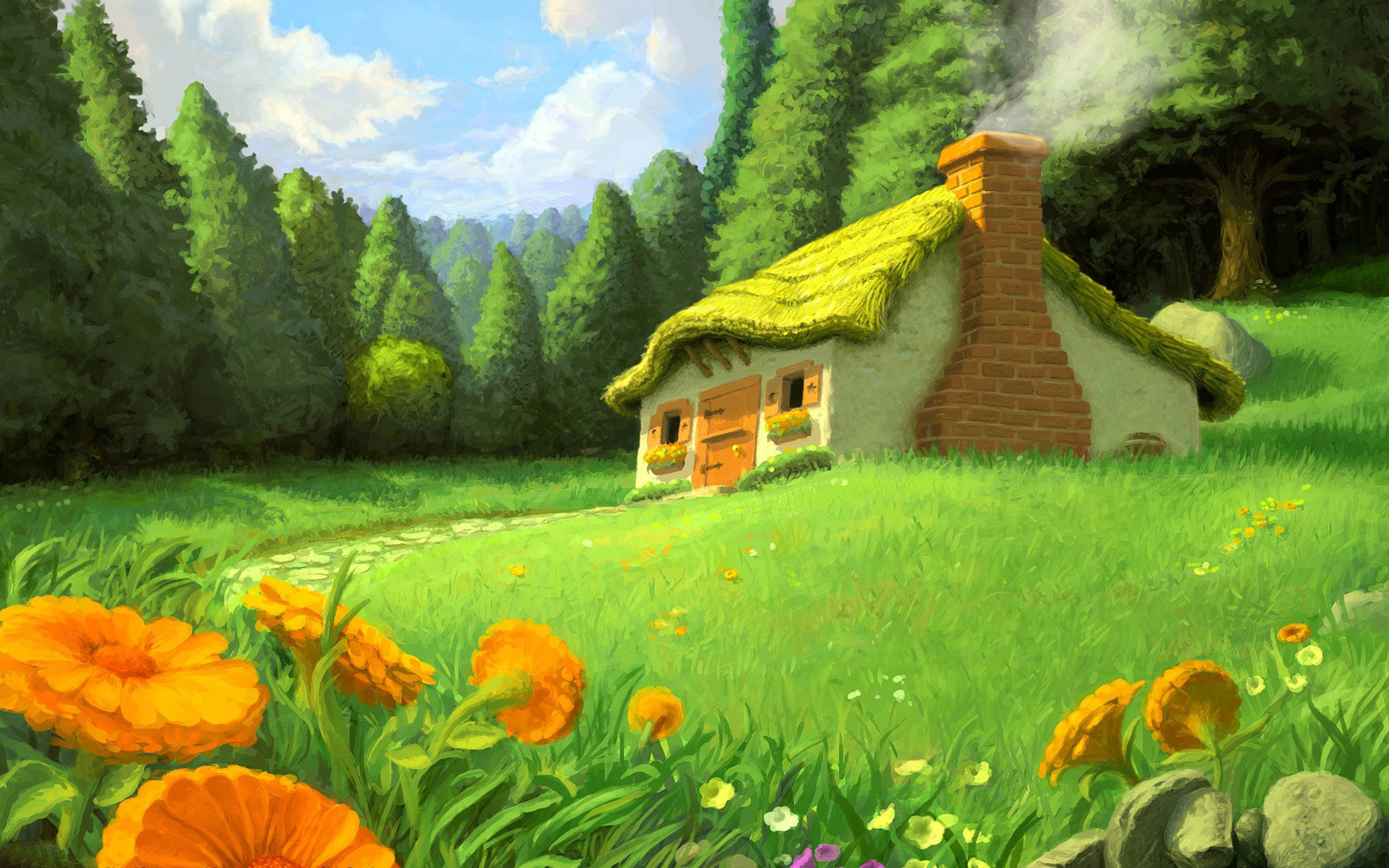 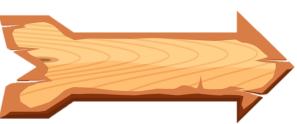 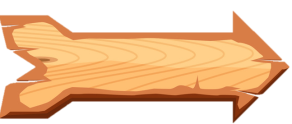 So sánh          và 5
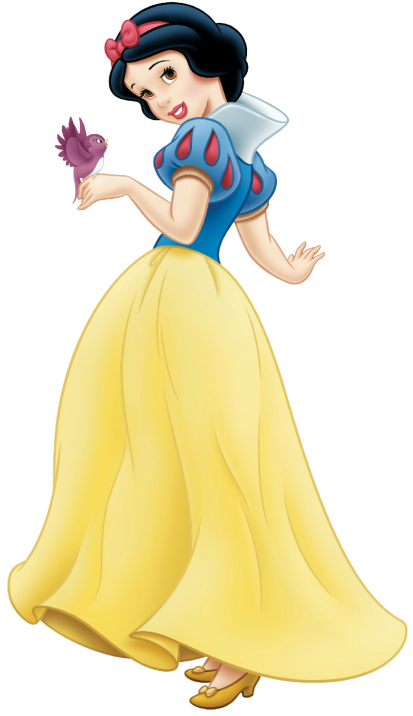 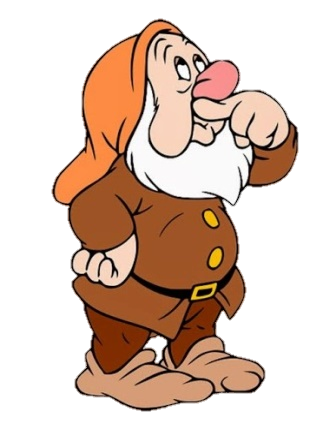 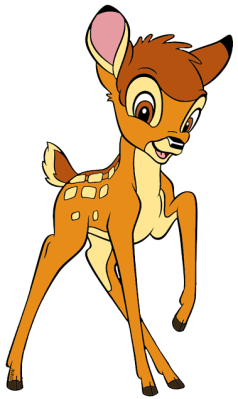 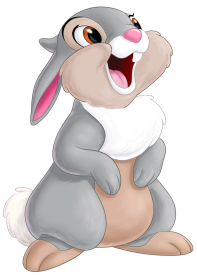 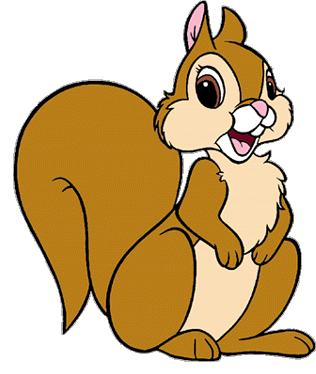 ĐÚNG RỒI
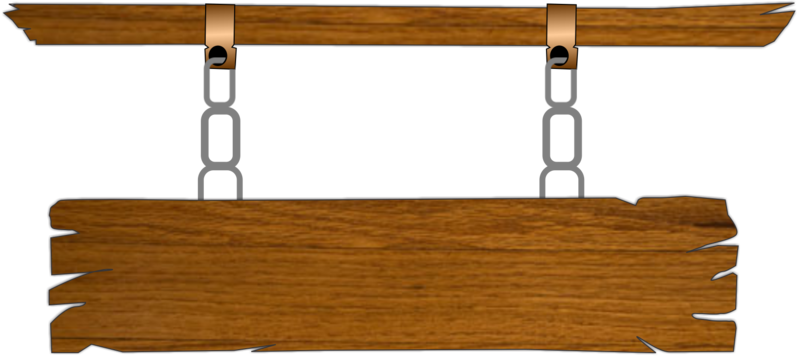 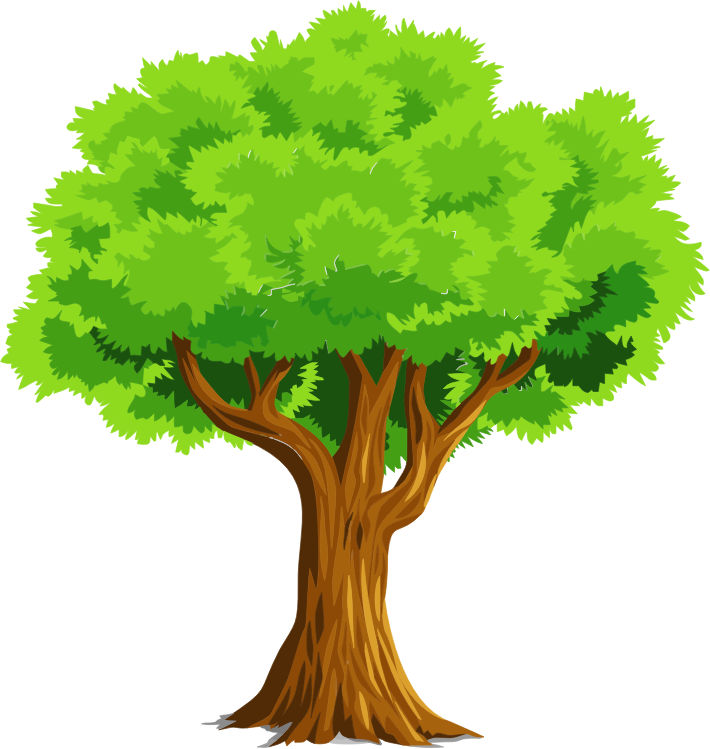 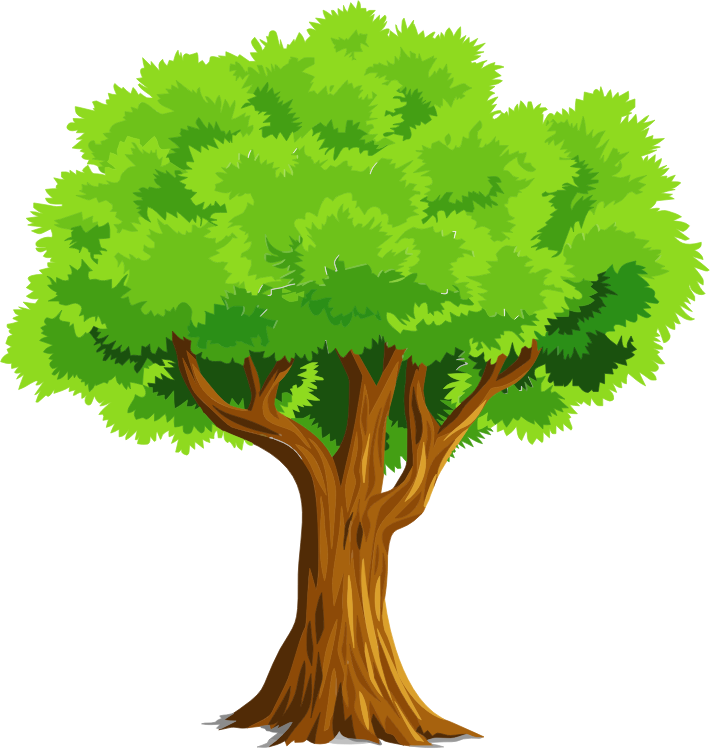 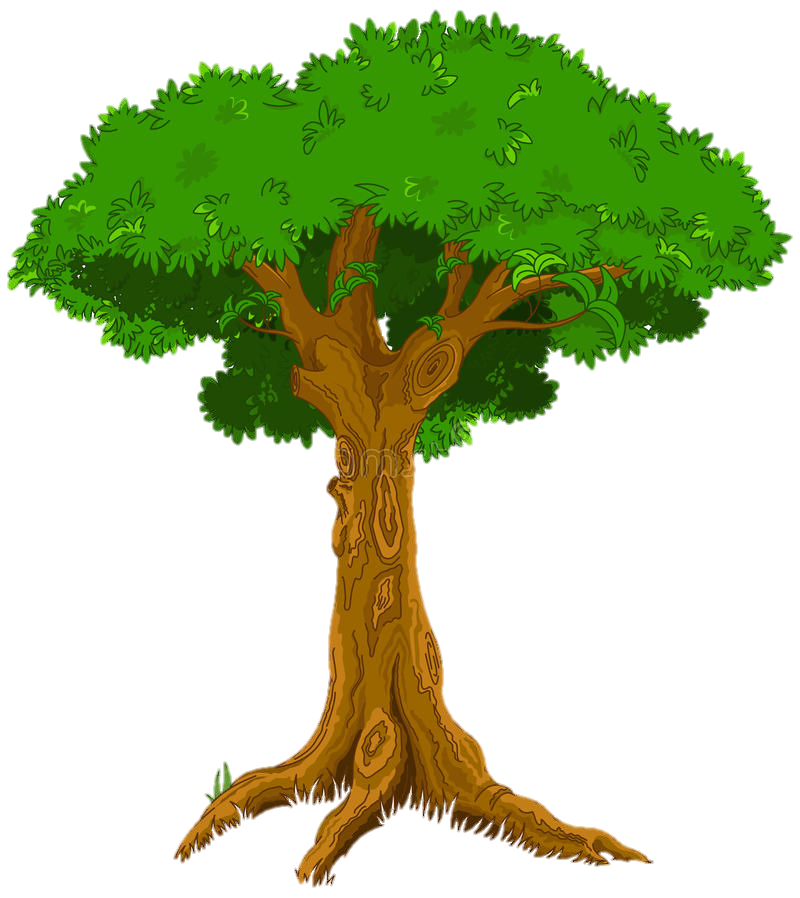 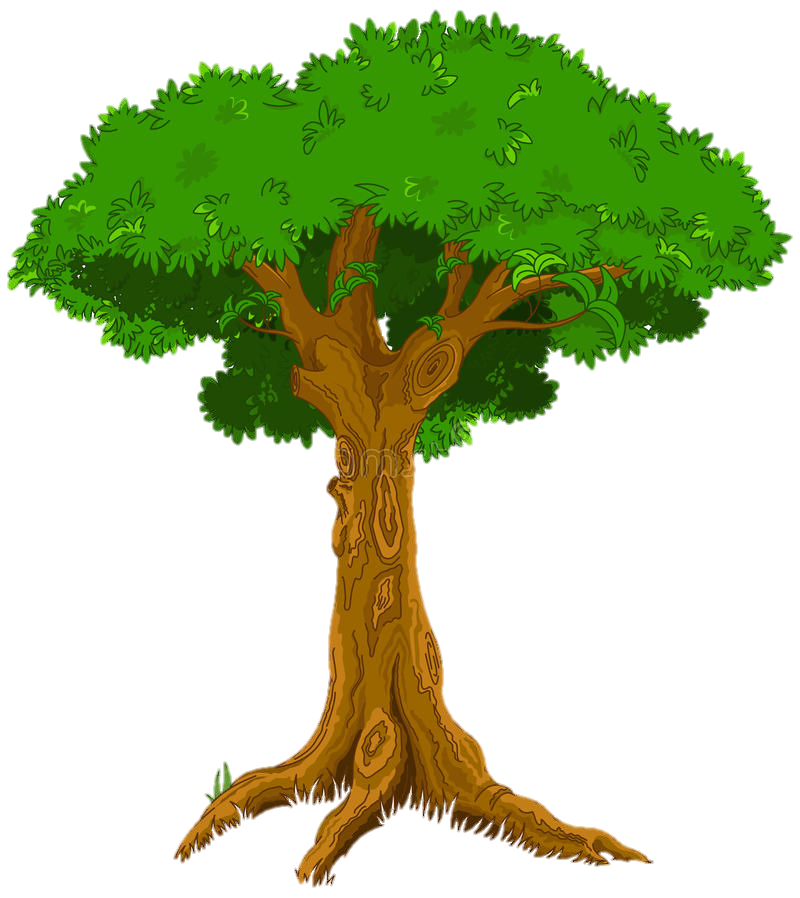 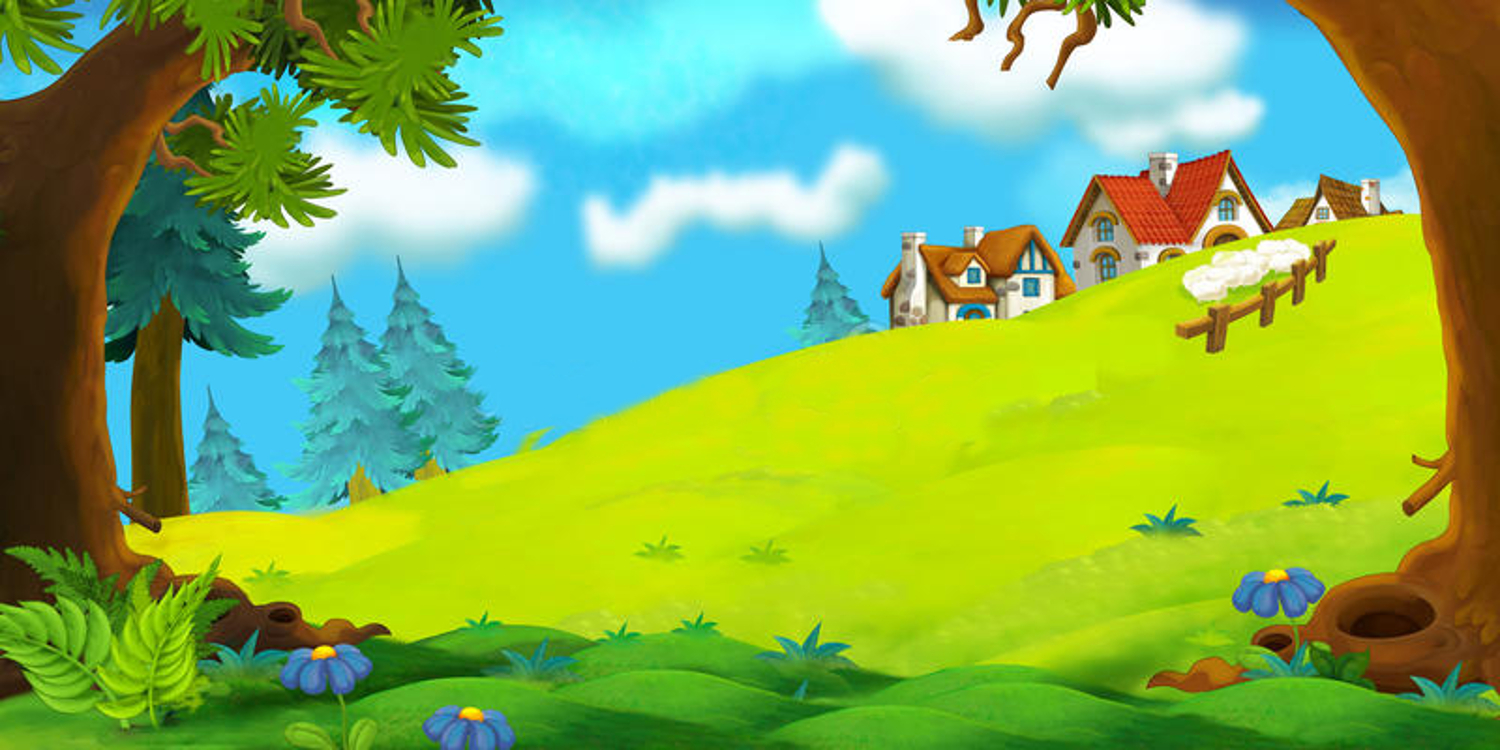 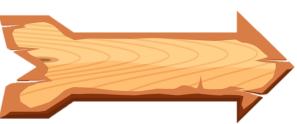 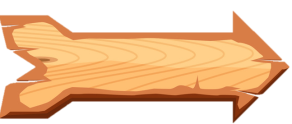 Tìm điều kiện xác định của 
căn thức
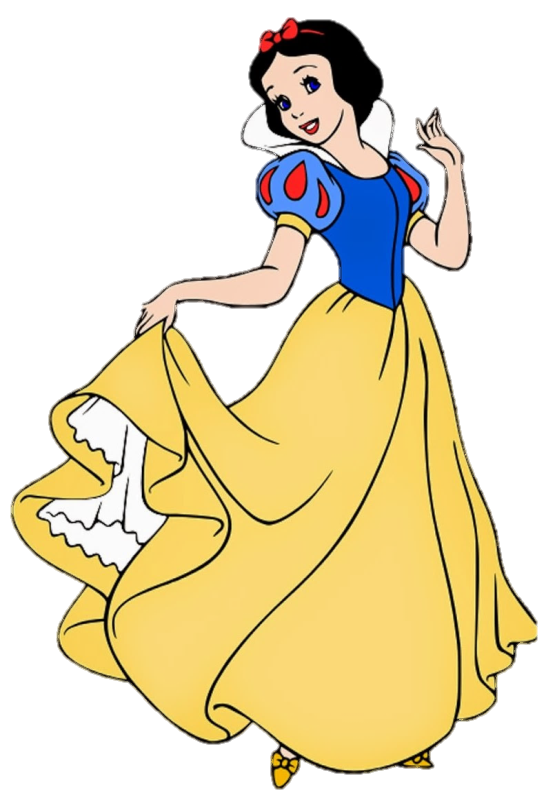 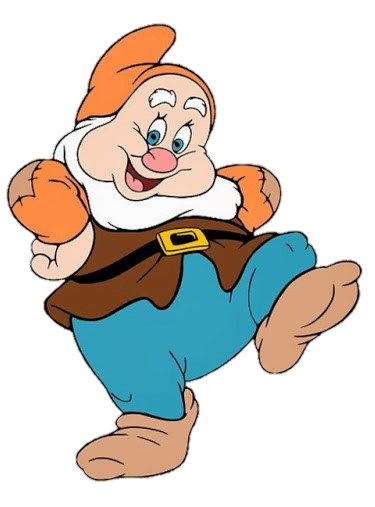 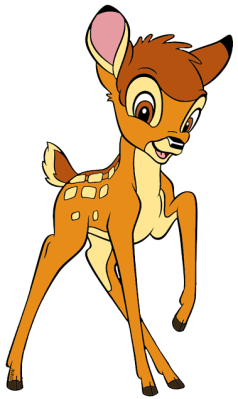 ĐÚNG RỒI
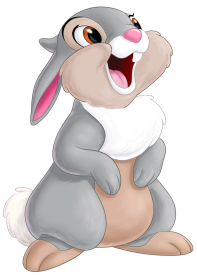 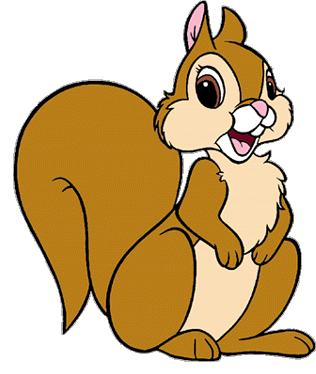 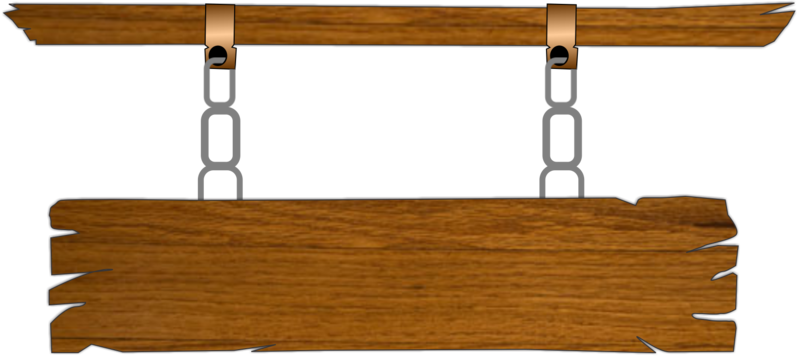 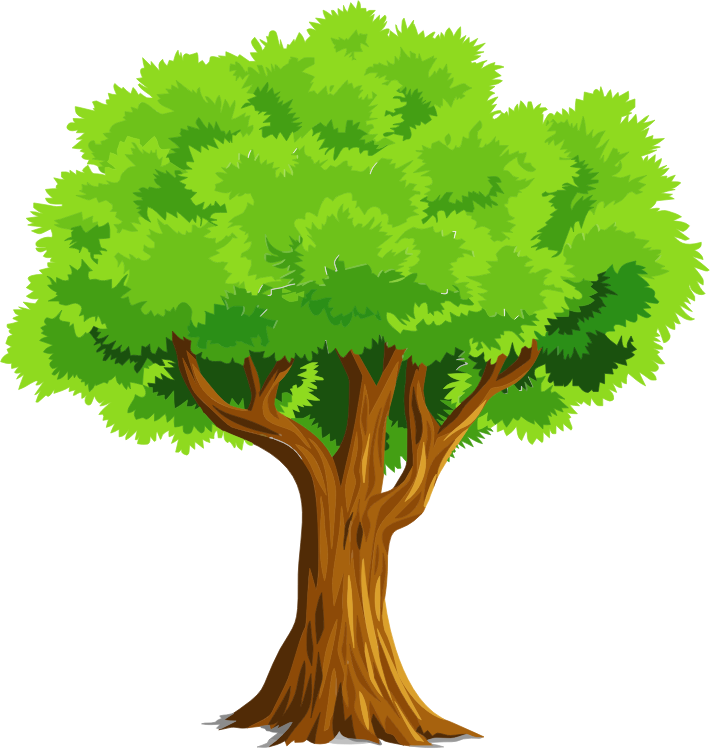 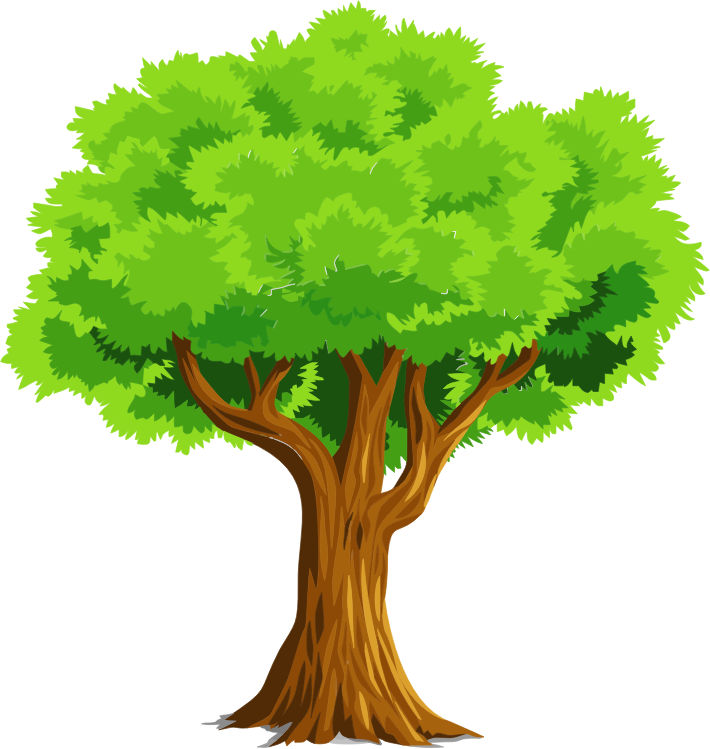 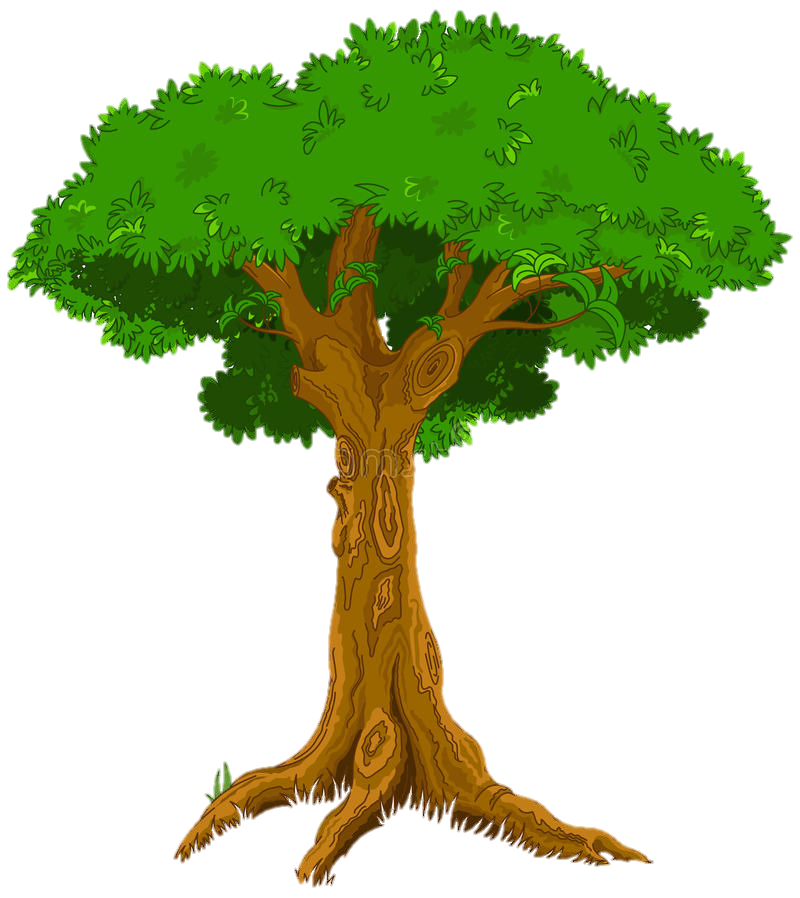 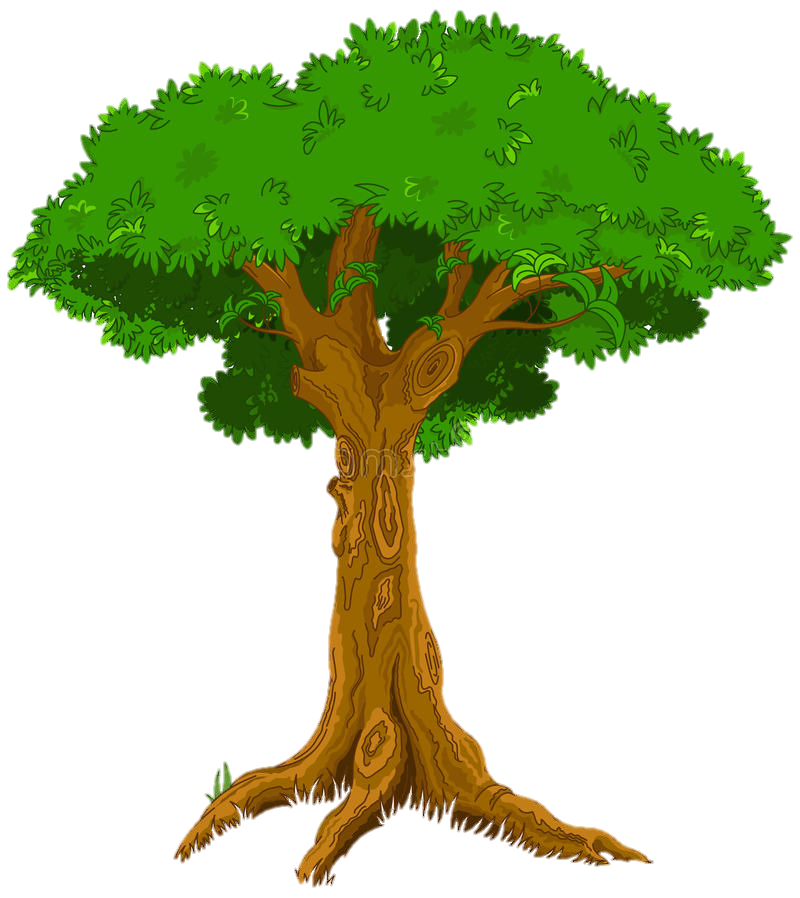 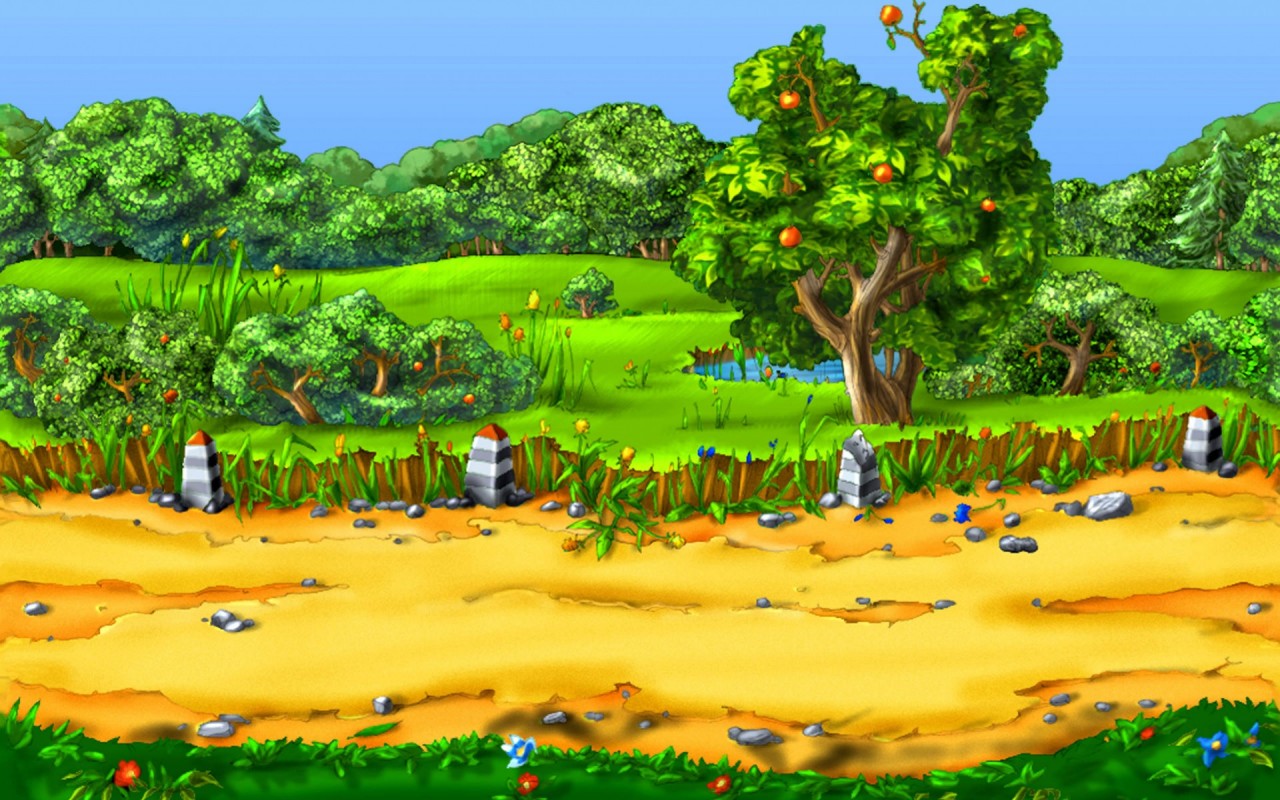 Rút gọn biểu thức
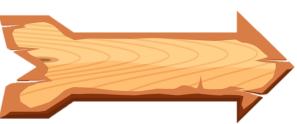 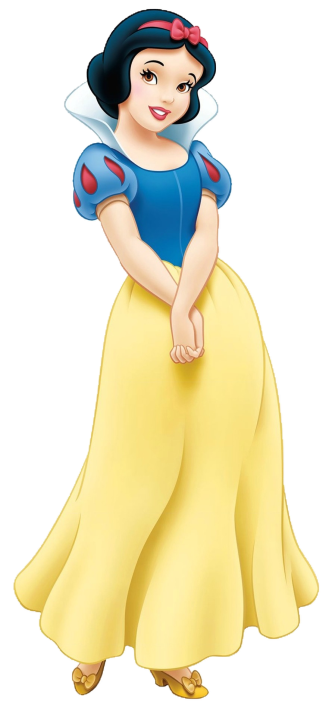 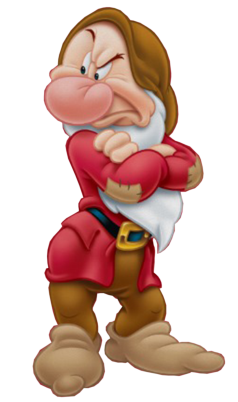 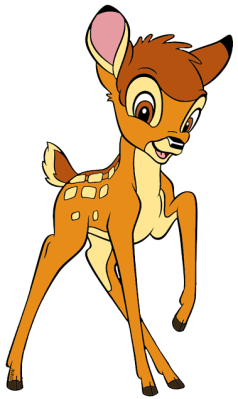 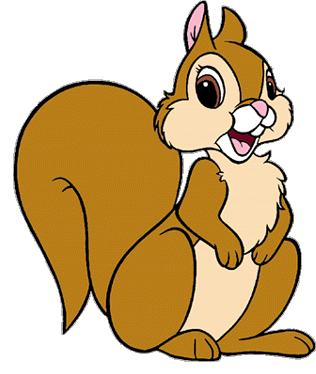 ĐÚNG RỒI
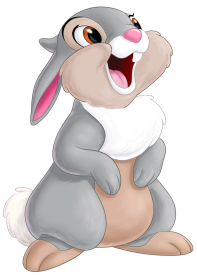 KIẾN THỨC TRỌNG TÂM
Căn bậc hai của số thực không âm a là số thực x 
sao cho x2 = a.
Chú ý:
- Số âm không có căn bậc hai.
- Số 0 có một căn bậc hai duy nhất là 0.
Số dương a có đúng hai căn bậc hai đối nhau 
là          và          .
KIẾN THỨC TRỌNG TÂM
Căn bậc hai của số thực không âm a là số thực x 
sao cho x2 = a.
với mọi số thực a.
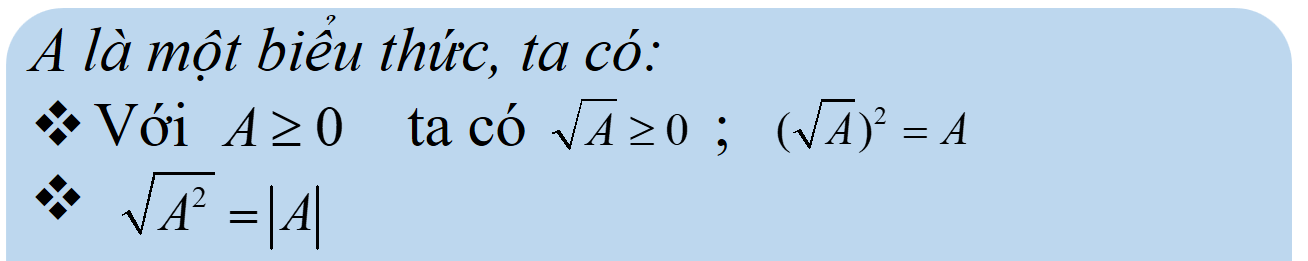 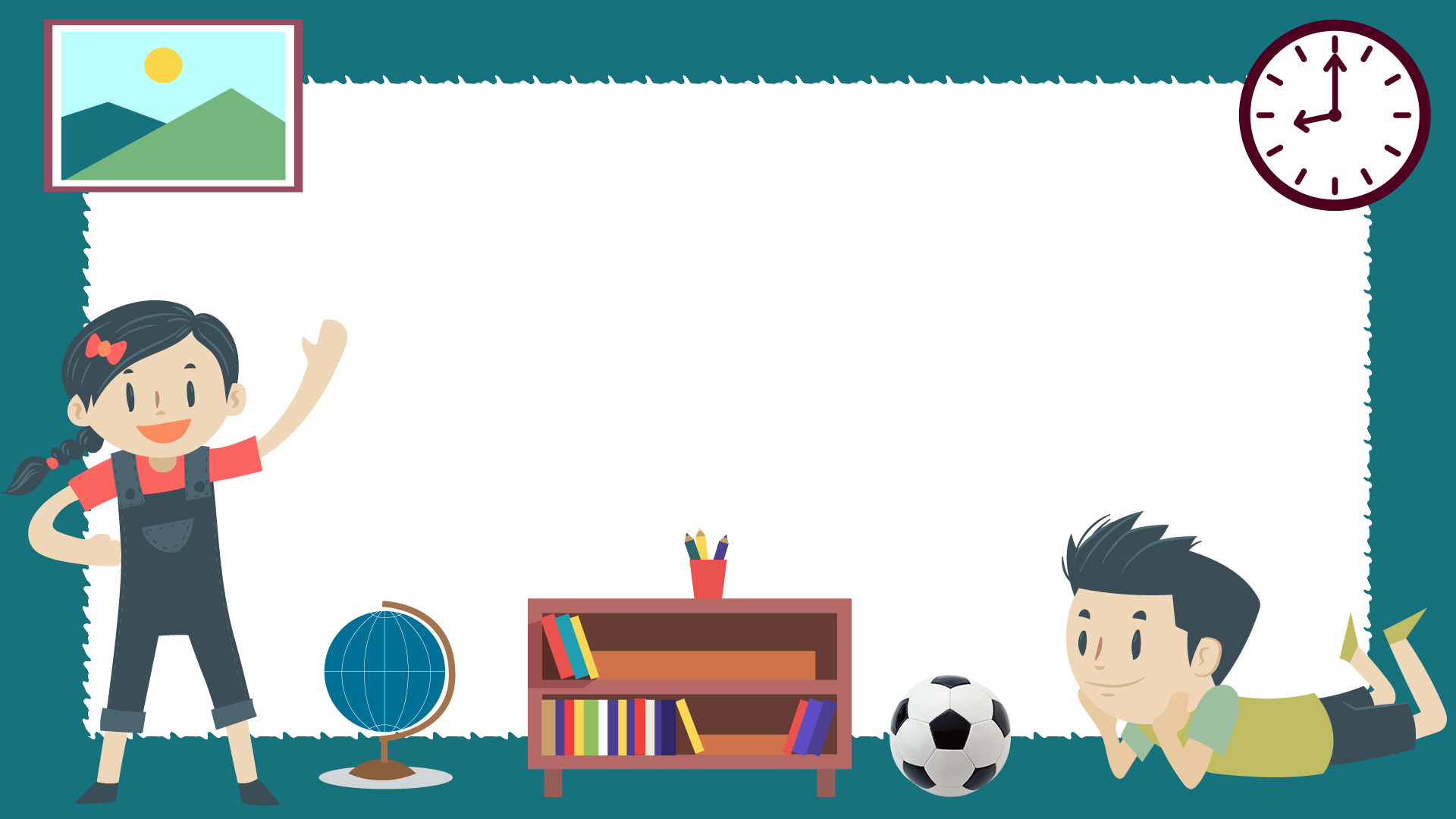 Ôn lại bài, xem lại các ví dụ
1
HƯỚNG DẪN VỀ NHÀ
Làm các bài tập : 3.1 – 3.6/SGK tr 48
2
Làm thêm các bài  – SBT tr
3
Xem trước bài 8: Khai căn bậc hai với phép nhân và phép chia
4
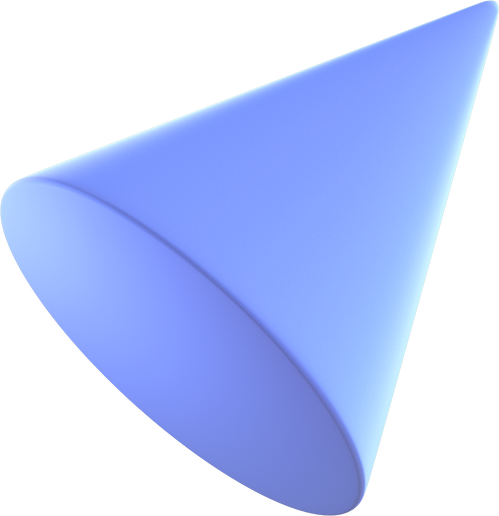 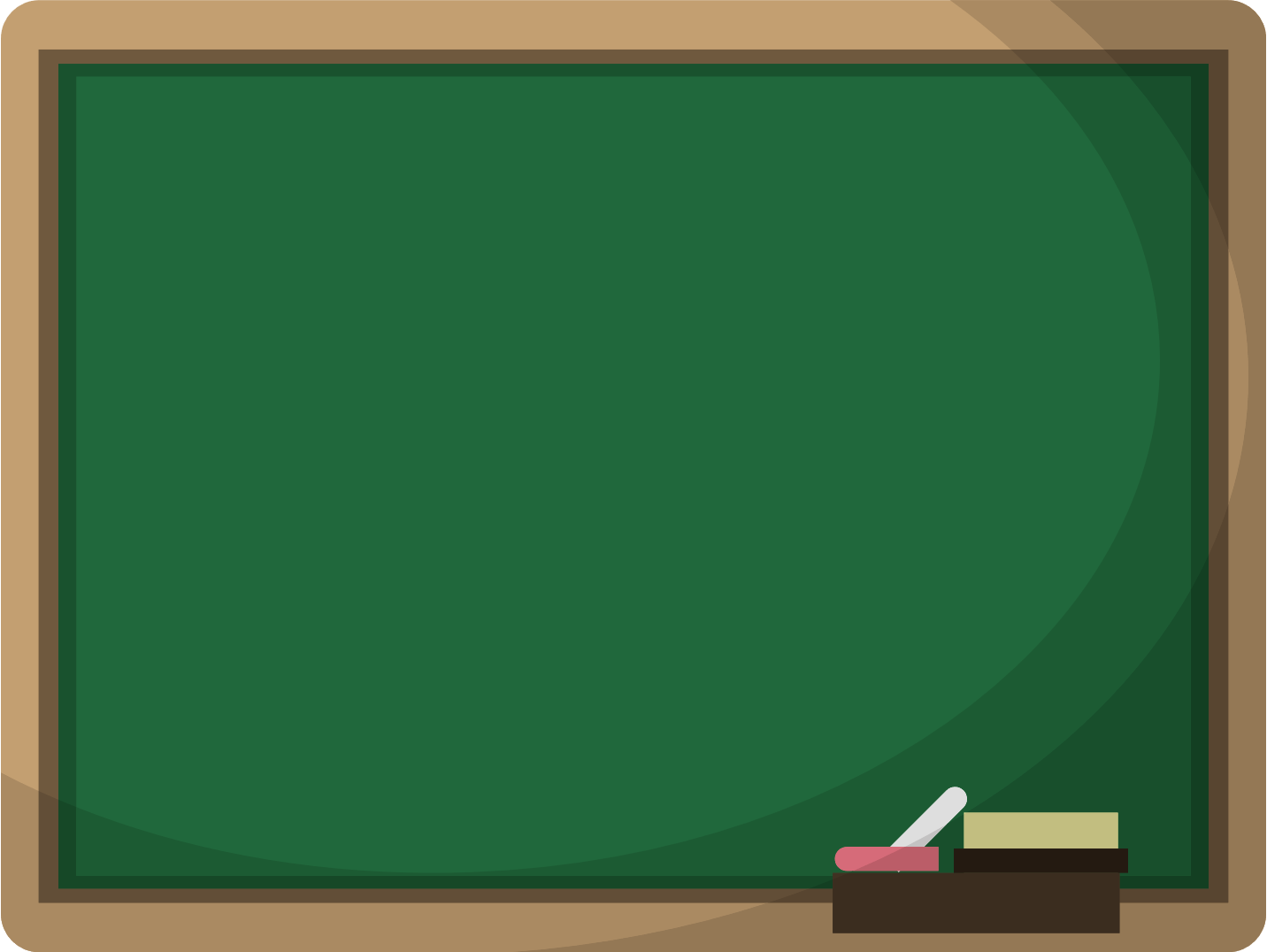 CẢM ƠN CÁC EM 
ĐÃ LẮNG NGHE BÀI HỌC!
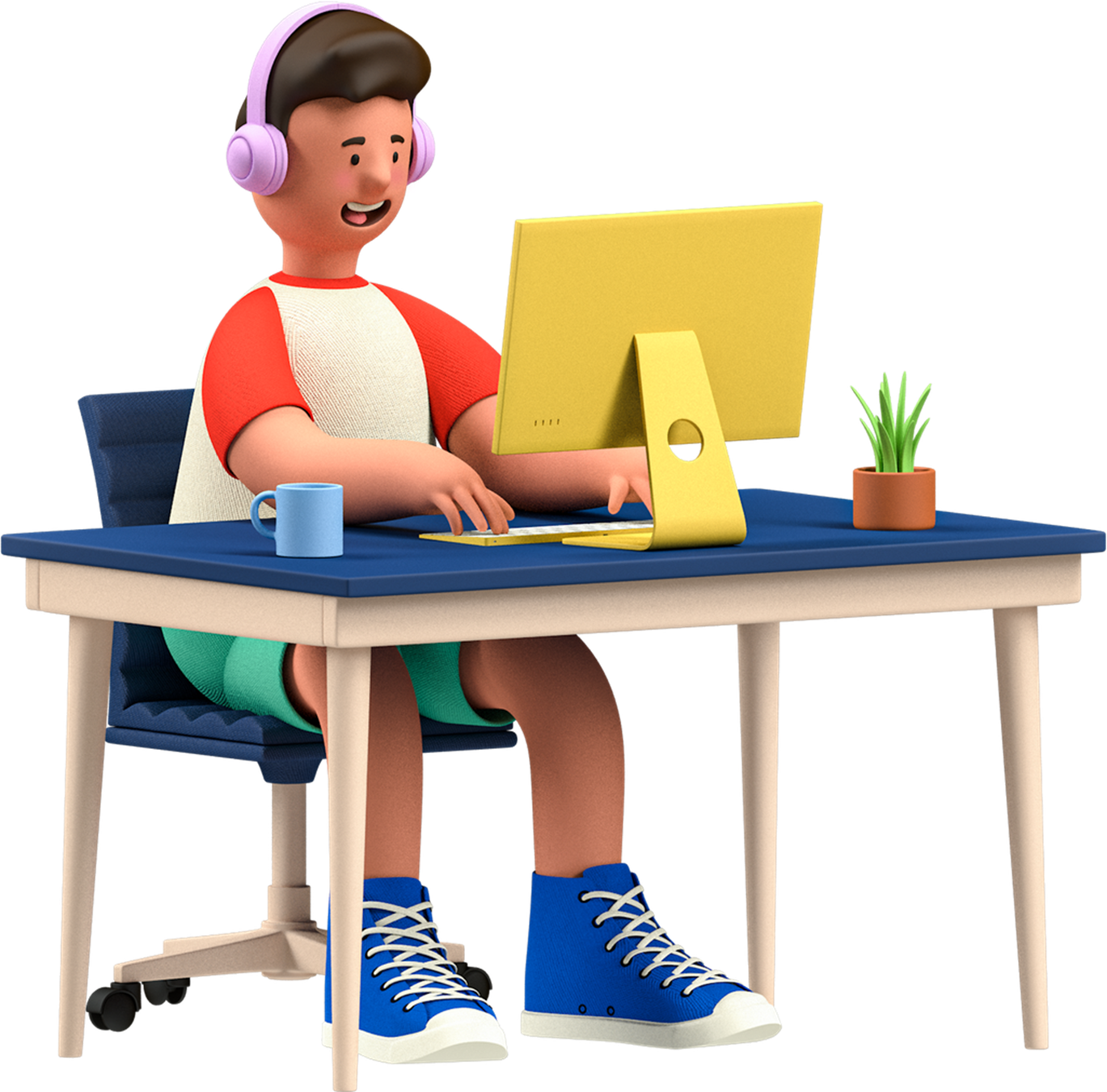 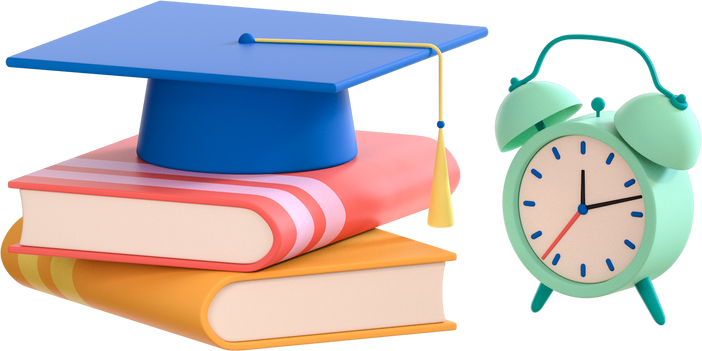